Roadmap for Innovative Approaches to RRT: A Catalyst for Change
Worldwide: 2.5 million receive treatment for end stage renal disease
                    ~7.5 million die without access to dialysis
2
3
Wearable
Fig: JCI Insight
Implantable
Repair Kidney
5
6
7
9
10
11
12
13
Mechanical/
Physiochemical
Cellular
Biohybrid
14
15
Kidney Function Activities- Example
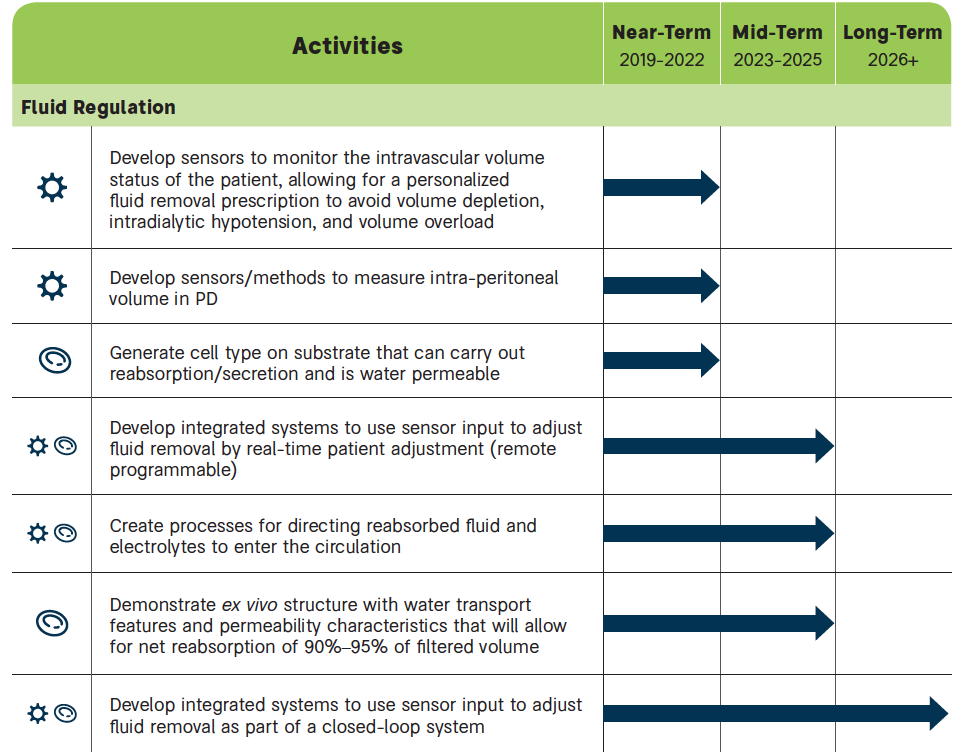 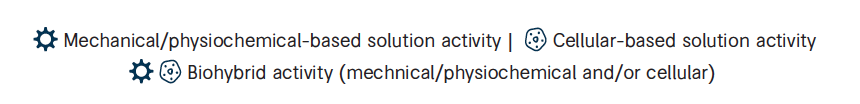 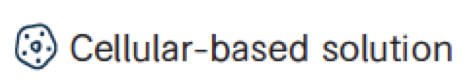 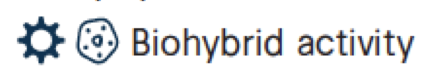 17
System Enablers Activities- Example
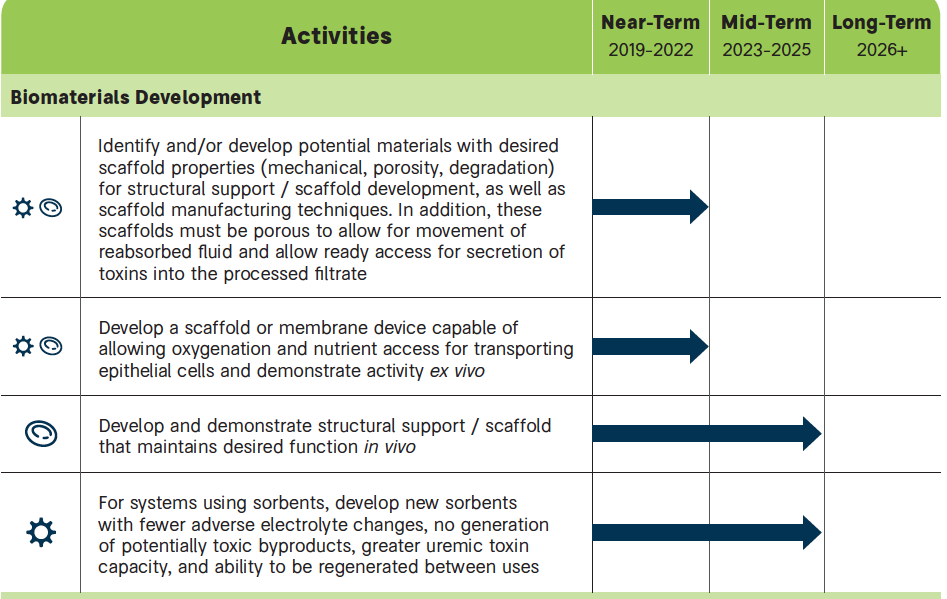 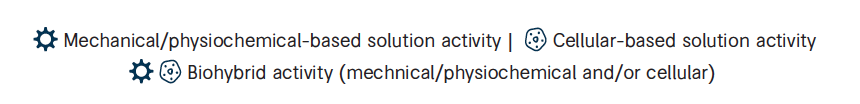 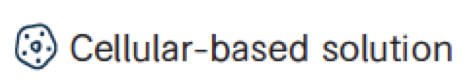 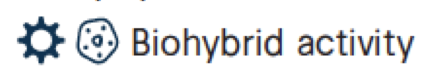 19
Supporting Activities- Example
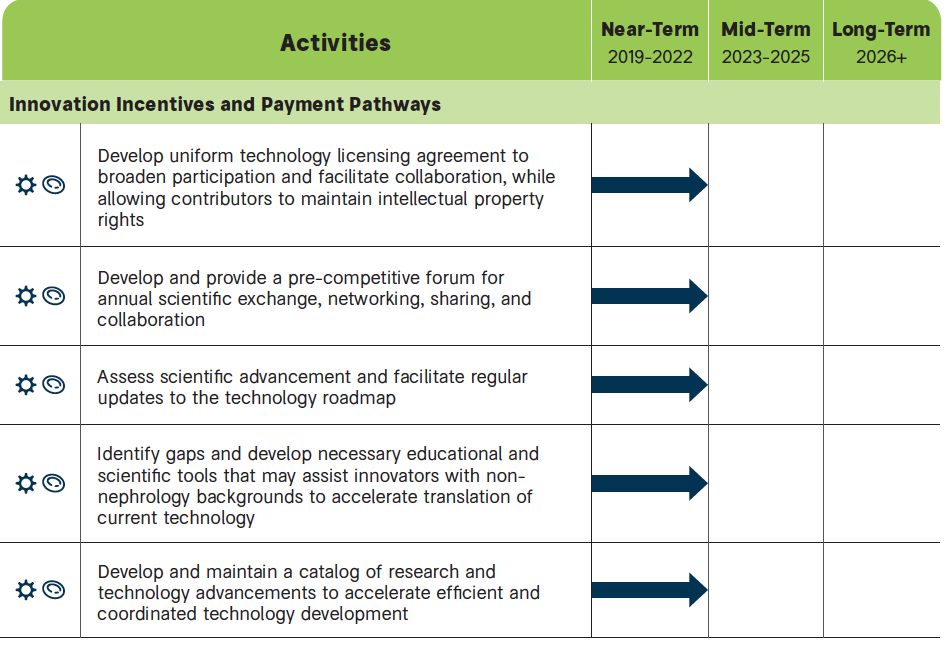 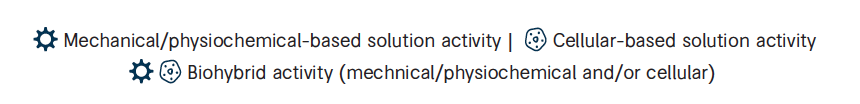 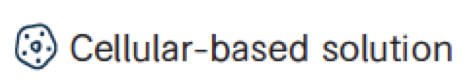 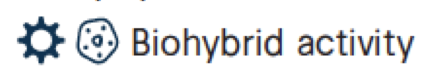 Where Do We Go From Here?
RRT Roadmap is a framework for coordinated development activities
Patient-centered, outcome-oriented, and solution-agnostic
Level of specificity that can align with fundable projects 
Success requires:
Attracting innovators from within and outside of the RRT, kidney, and medical fields
Connecting current researchers and developers with experts with complementary skills and insight 
Leveraging technologies from other industries to bring fresh, new ideas. 
RRT Roadmap is a living document
What Can You Do?
Spread the word:
Patients, caregivers, and patient advocacy groups
Technology developers 
Engineers
Nephrologists and clinicians
Regulators
Researchers
Entrepreneurs 
Pursue an R&D project
Form collaborative partnerships with those pursuing R&D projects
KHI RRT Innovation Steering Committee
Joseph V. Bonventre	     	Brigham and Women’s 
Murray Sheldon			CDRH, FDA
Prabir Roy-Chaudhury	     	KHI, U of Arizona
Frank Hurst			CDRH, FDA		
Doug Silverstein			CDRH, FDA
Carolyn Neuland			CDRH, FDA
Gema Gonzalez			CDRH, FDA
Iwen Wu			CBER, FDA	
Carolyn Yong			CBER, FDA
Laura Ricles			CBER, FDA
Melissa West			KHI
Grace Squillaci			KHI
Working Groups
Patient Advisory Committee

Chair: David White

Daronta Briggs
Denise Eilers
Richard Fissel
Derek Forfang
Nichole Jefferson
Richard Knight
Bill Murray (dec)
Maile Robb
Roberta Wager
Caroline Wilkie
Vascular


Chair: Prabir Roy-Chaudhury

Jeff Lawson
Robert Lee
Bill Murray
Mark Ohan
Maile Robb
Alex Yevzlin
Mechanical


Chair: Frank Hurst


Steve Ash
Bill Fissell
Denny Treu
Fokko Wieringa
Cellular
Chair: Joseph Bonventre 

Iain Drummond
Benjamin Freedman
Deborah Hoshizaki
Richard McFarland
Leif Oxburgh
Laura Ricles
Jason Wertheim
Iwen Wu
Carolyn Yong
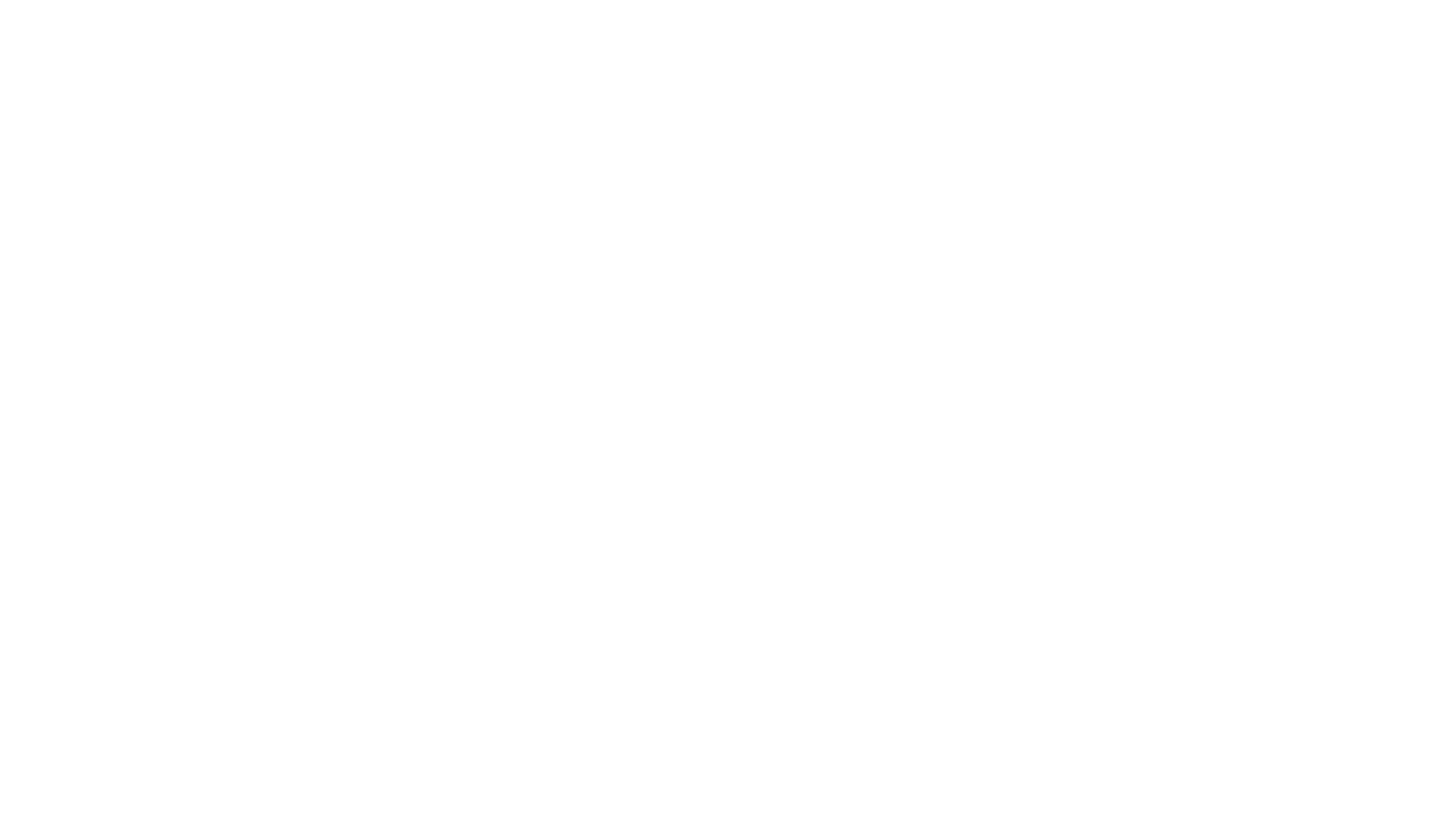 25